WONEN MET EEN PSYCHISCHE KWETSBAARHEID
Denk- & inspiratiemoment
WELKOM
Dak- en thuislozen telling
Dak en thuislozen telling
Verlies woon-zekerheid
27%
8%
Heeft een (vermoeden van) psychische of psychiatrische problematiek (=224 personen)
behoort tot de doelgroep Housing First (63 personen)
Oktober 2021
12% omwille van de psychische problematiek 
10,6% omwille van verslaving 
13% ontslag uit een instelling
HF werd strikt afgebakend nl.  dak- en thuisloze personen die +2 jaar dakloos zijn en kampen met (vermoeden) van psychische problemen/ (vermoeden) verslavingsproblemen
1313 dak- en thuislozen in Zuid-West-Vlaanderen
Dak en thuislozen telling
Verlies woon-zekerheid
27%
8%
Heeft een (vermoeden van) psychische of psychiatrische problematiek (=224 personen)
behoort tot de doelgroep Housing First (63 personen)
Oktober 2021
12% omwille van de psychische problematiek 
10,6% omwille van verslaving 
13% ontslag uit een instelling
HF werd strikt afgebakend nl.  dak- en thuisloze personen die +2 jaar dakloos zijn en kampen met (vermoeden) van psychische problemen/ (vermoeden) verslavingsproblemen
1313 dak- en thuislozen in Zuid-West-Vlaanderen
Dak en thuislozen telling
Verlies woon-zekerheid
27%
8%
Heeft een (vermoeden van) psychische of psychiatrische problematiek (=224 personen)
behoort tot de doelgroep Housing First (63 personen)
Oktober 2021
12% omwille van de psychische problematiek 
10,6% omwille van verslaving 
13% ontslag uit een instelling
HF werd strikt afgebakend nl.  dak- en thuisloze personen die +2 jaar dakloos zijn en kampen met (vermoeden) van psychische problemen/ (vermoeden) verslavingsproblemen
1313 dak- en thuislozen in Zuid-West-Vlaanderen
Dak en thuislozen telling
Verlies woon-zekerheid
27%
8%
Heeft een (vermoeden van) psychische of psychiatrische problematiek (=224 personen)
behoort tot de doelgroep Housing First (63 personen)
Oktober 2021
12% omwille van de psychische problematiek 
10,6% omwille van verslaving 
13% ontslag uit een instelling
HF werd strikt afgebakend nl.  dak- en thuisloze personen die +2 jaar dakloos zijn en kampen met (vermoeden) van psychische problemen/ (vermoeden) verslavingsproblemen
1313 dak- en thuislozen in Zuid-West-Vlaanderen
Programma
13u: Keynote
14: Koffiepauze
14u15: Ronde tafels
15u45: Plenaire afronding
PROGRAMMA
Keynote
Groep 1
Groep 2
Groep 3
Residentiële GGZ-zorg voor dak- en thuislozen, voorbeelden uit de praktijk.
Alternatieve woonvormen voor kwetsbare doelgroepen, voorbeelden uit de praktijk.
Op welke manier kunnen  GGZ dichter bij de cliënt brengen? Good practices uit Zuid-West-Vlaanderen.
Peter Dierinck
Uitleg over het project Robuuste woningen (geïnspireerd op Skaeve Huse). Onder leiding van Ellen Lemahieu, Stafmedewerker daklozenbeleid bij stad Gent 

Housing First in woningen van de woonmaatschappij: meerwaarde en uitdagingen. Onder leiding van Griet Turelinck, coördinator/begeleider Housing First bij CAW De Kempen
Over de werking van een rehabilitatie-afdeling voor dakloze mensen met een psychische kwetsbaarheid. Onder leiding van Peter Dierinck, psycholoog in PC Gent-Sleidinge 

Kijken bij de noorderburen, een goede praktijk uit Nederland
Psycholoog in het psychiatrisch centrum Gent-Sleidinge
De ervaringen van Dr. Geerts over zijn maandelijkse consulten in het CAW Zuid-West-Vlaanderen. Onder leiding van Dr. Geerts, psychiater AZ Groeninge en Natalie Van Assche, coördinator team wonen en Housing First bij CAW Zuid-West-Vlaanderen 

Anzoh over aanklampende zorg binnen sociale huur. Onder leiding van Charlotte Parmentier, coördinator van Anzoh
[Speaker Notes: Mauranne]
PROGRAMMA
Keynote
Groep 1
Groep 2
Groep 3
Residentiële GGZ-zorg voor dak- en thuislozen, voorbeelden uit de praktijk.
Alternatieve woonvormen voor kwetsbare doelgroepen, voorbeelden uit de praktijk.
Op welke manier kunnen  GGZ dichter bij de cliënt brengen? Good practices uit Zuid-West-Vlaanderen.
Peter Dierinck
Uitleg over het project Robuuste woningen (geïnspireerd op Skaeve Huse). Onder leiding van Ellen Lemahieu, Stafmedewerker daklozenbeleid bij stad Gent 

Housing First in woningen van de woonmaatschappij: meerwaarde en uitdagingen. Onder leiding van Griet Turelinck, coördinator/begeleider Housing First bij CAW De Kempen
Over de werking van een rehabilitatie-afdeling voor dakloze mensen met een psychische kwetsbaarheid. Onder leiding van Peter Dierinck, psycholoog in PC Gent-Sleidinge 

Kijken bij de noorderburen, een goede praktijk uit Nederland
Psycholoog in het psychiatrisch centrum Gent-Sleidinge
De ervaringen van Dr. Geerts over zijn maandelijkse consulten in het CAW Zuid-West-Vlaanderen. Onder leiding van Dr. Geerts, psychiater AZ Groeninge en Natalie Van Assche, coördinator team wonen en Housing First bij CAW Zuid-West-Vlaanderen 

Anzoh over aanklampende zorg binnen sociale huur. Onder leiding van Charlotte Parmentier, coördinator van Anzoh
PROGRAMMA
Keynote
Groep 1
Groep 2
Groep 3
Residentiële GGZ-zorg voor dak- en thuislozen, voorbeelden uit de praktijk.
Alternatieve woonvormen voor kwetsbare doelgroepen, voorbeelden uit de praktijk.
Op welke manier kunnen  GGZ dichter bij de cliënt brengen? Good practices uit Zuid-West-Vlaanderen.
Peter Dierinck
Uitleg over het project Robuuste woningen (geïnspireerd op Skaeve Huse). Onder leiding van Ellen Lemahieu, Stafmedewerker daklozenbeleid bij stad Gent 

Housing First in woningen van de woonmaatschappij: meerwaarde en uitdagingen. Onder leiding van Griet Turelinck, coördinator/begeleider Housing First bij CAW De Kempen
Over de werking van een rehabilitatie-afdeling voor dakloze mensen met een psychische kwetsbaarheid. Onder leiding van Peter Dierinck, psycholoog in PC Gent-Sleidinge 

Kijken bij de noorderburen, een goede praktijk uit Nederland
Psycholoog in het psychiatrisch centrum Gent-Sleidinge
De ervaringen van Dr. Geerts over zijn maandelijkse consulten in het CAW Zuid-West-Vlaanderen. Onder leiding van Dr. Geerts, psychiater AZ Groeninge en Natalie Van Assche, coördinator team wonen en Housing First bij CAW Zuid-West-Vlaanderen 

Anzoh over aanklampende zorg binnen sociale huur. Onder leiding van Charlotte Parmentier, coördinator van Anzoh
PROGRAMMA
Keynote
Groep 1
Groep 2
Groep 3
Residentiële GGZ-zorg voor dak- en thuislozen, voorbeelden uit de praktijk.
Alternatieve woonvormen voor kwetsbare doelgroepen, voorbeelden uit de praktijk.
Op welke manier kunnen  GGZ dichter bij de cliënt brengen? Good practices uit Zuid-West-Vlaanderen.
Peter Dierinck
Uitleg over het project Robuuste woningen (geïnspireerd op Skaeve Huse). Onder leiding van Ellen Lemahieu, Stafmedewerker daklozenbeleid bij stad Gent 

Housing First in woningen van de woonmaatschappij: meerwaarde en uitdagingen. Onder leiding van Griet Turelinck, coördinator/begeleider Housing First bij CAW De Kempen
Over de werking van een rehabilitatie-afdeling voor dakloze mensen met een psychische kwetsbaarheid. Onder leiding van Peter Dierinck, psycholoog in PC Gent-Sleidinge 

Kijken bij de noorderburen, een goede praktijk uit Nederland
Psycholoog in het psychiatrisch centrum Gent-Sleidinge
De ervaringen van Dr. Geerts over zijn maandelijkse consulten in het CAW Zuid-West-Vlaanderen. Onder leiding van Dr. Geerts, psychiater AZ Groeninge en Natalie Van Assche, coördinator team wonen en Housing First bij CAW Zuid-West-Vlaanderen 

Anzoh over aanklampende zorg binnen sociale huur. Onder leiding van Charlotte Parmentier, coördinator van Anzoh
DOEL VAN VANDAAG
3 strategische doelstellingen per thema formuleren, 9 in totaal
Minstens 1 haalbaar en concreet op korte – middellange termijn
Tot een consensus komen over 3 prioritaire strategische doelstellingen
Mogelijks 1 vanuit de utopie op lange termijn
Plenair afronden waarbij alle doelstellingen worden gebracht & 
3 prioriteiten worden bepaald
Even 
Koffiepauze
Groep 1
Groep 2
Groep 3
Residentiële GGZ-zorg voor dak- en thuislozen, voorbeelden uit de praktijk.
Alternatieve woonvormen voor kwetsbare doelgroepen, voorbeelden uit de praktijk.
Op welke manier kunnen  GGZ dichter bij de cliënt brengen? Good practices uit Zuid-West-Vlaanderen.
14u15: Ronde tafels

15u45: Plenaire afronding
Lokaal 7
Lokaal
7
Lokaal
13
Lokaal
9
Strategische doelstellingen
STEM VIA
slido.com
#2236 904
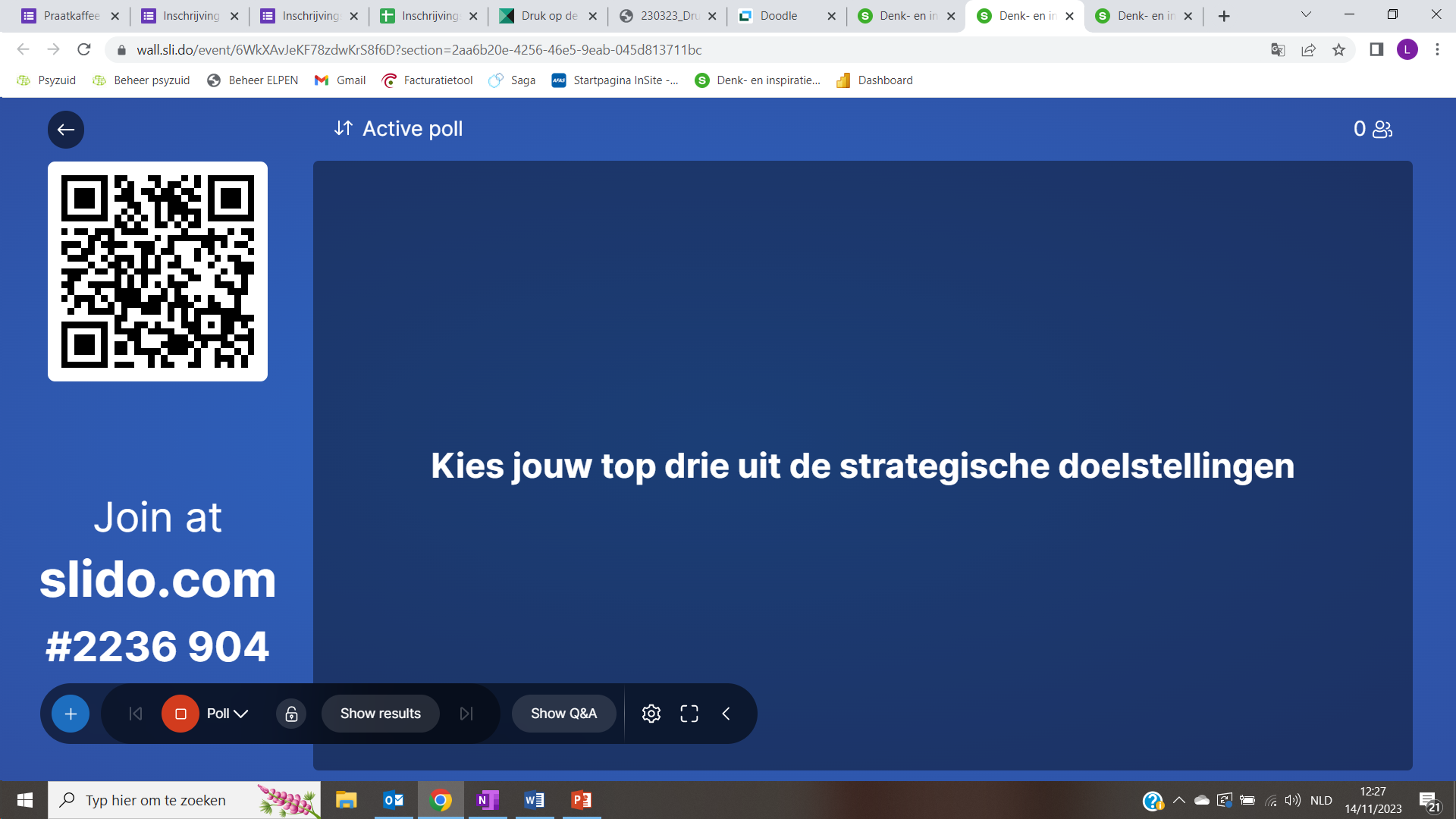